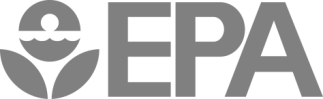 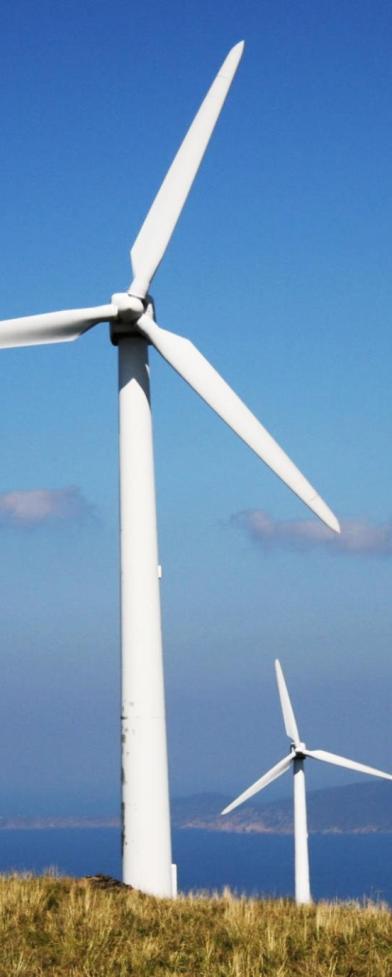 RE-Powering America’s Land:
Updated RE-Powering Mapper
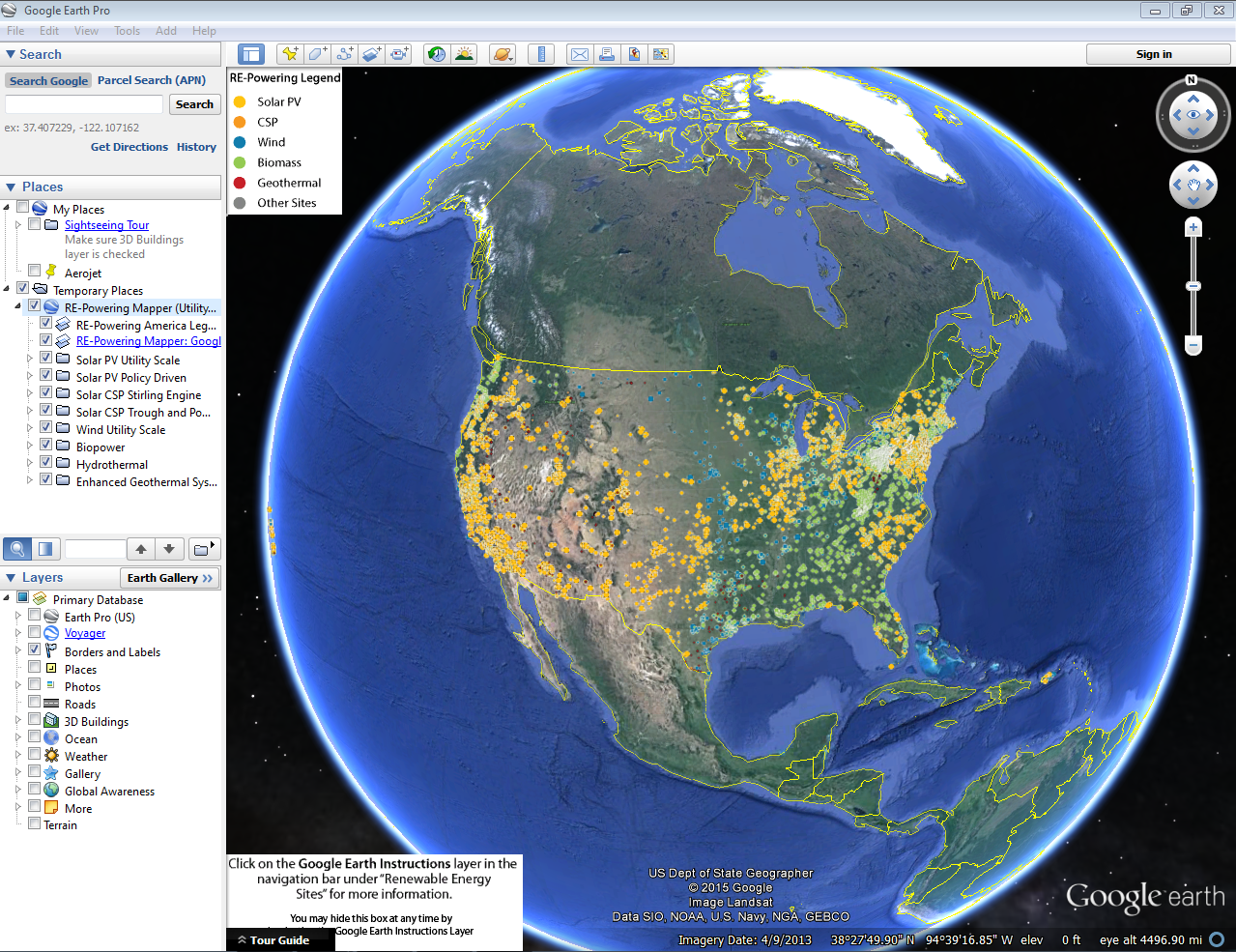 RE-Powering MapperGoogle Earth Overlay
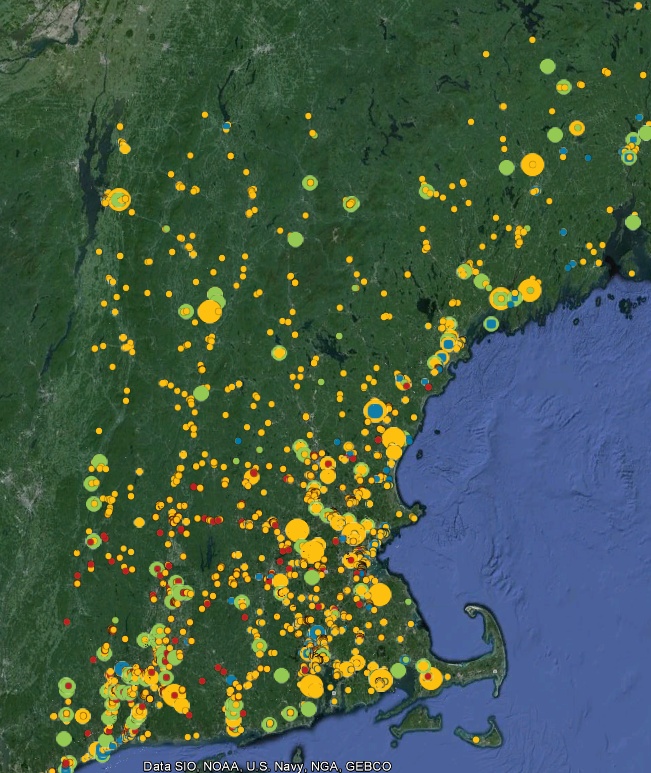 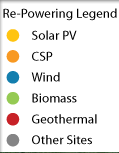 Mapped inventory of 80,000+ EPA and select state tracked sites (over 43 million acres of land)


Incorporates data from:
EPA Cleanup and Landfill Programs
National Renewable Energy Lab
Wind, Solar, and Biomass Resources
Southern Methodist University and USGS
Geothermal	
Department of Homeland Security
U.S. Highways
Railroads
Transmission Lines
Substations
State Agencies from CA, HI, IL, MA, NJ, NY, OR, PA, TX, VA, and WV
U.S. Environmental Protection Agency
2
Sites Screened by Program 
and State
U.S. Environmental Protection Agency
3
RE-Powering Mapper1 Site, 5 Potential Opportunities
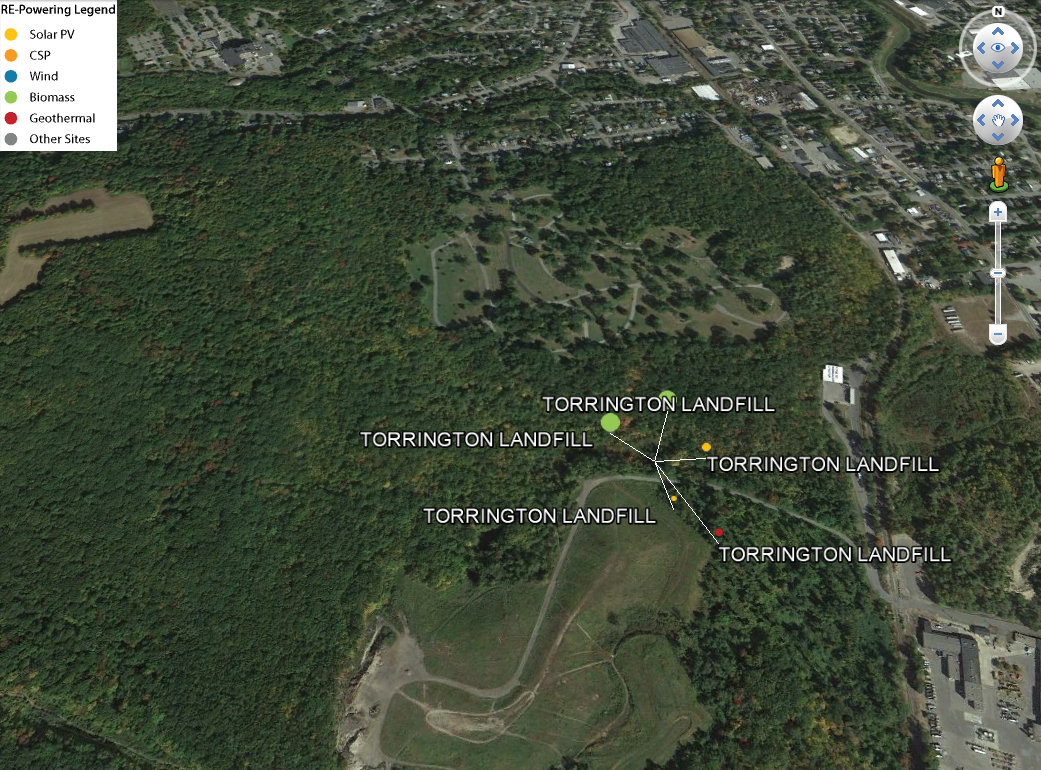 90 kW PV installed
Geothermal Heat Pump Potential
Biopower Potential
4
RE-Powering MapperEPA Tracked Sites: Site-level information
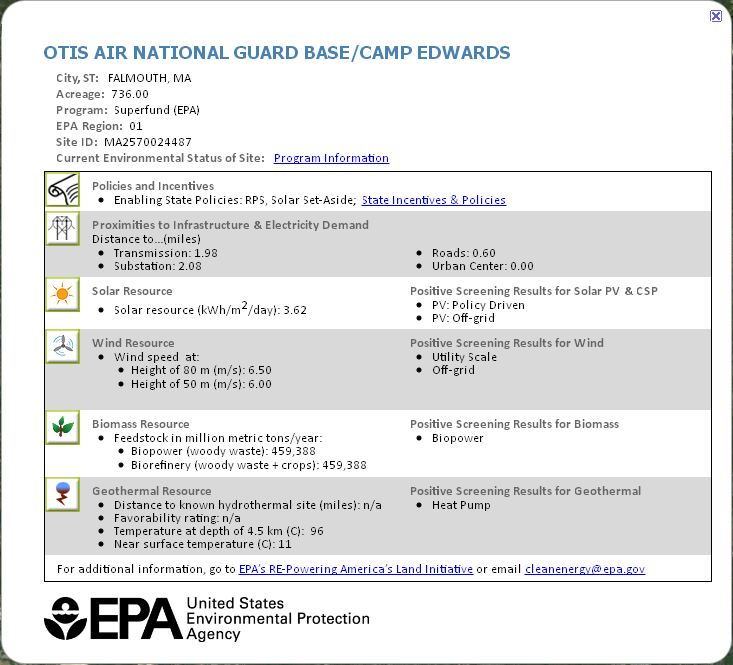 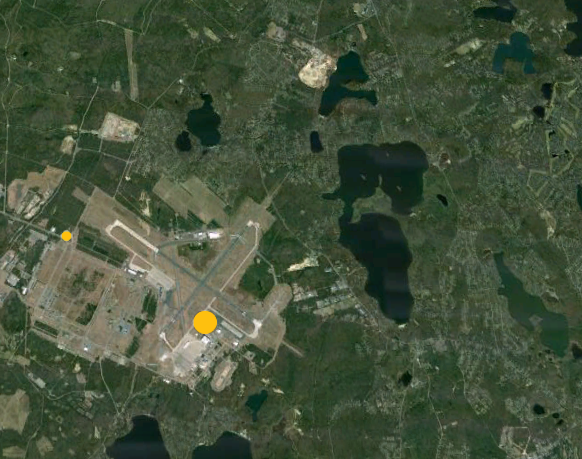 U.S. Environmental Protection Agency
5
5
Google Earth Features
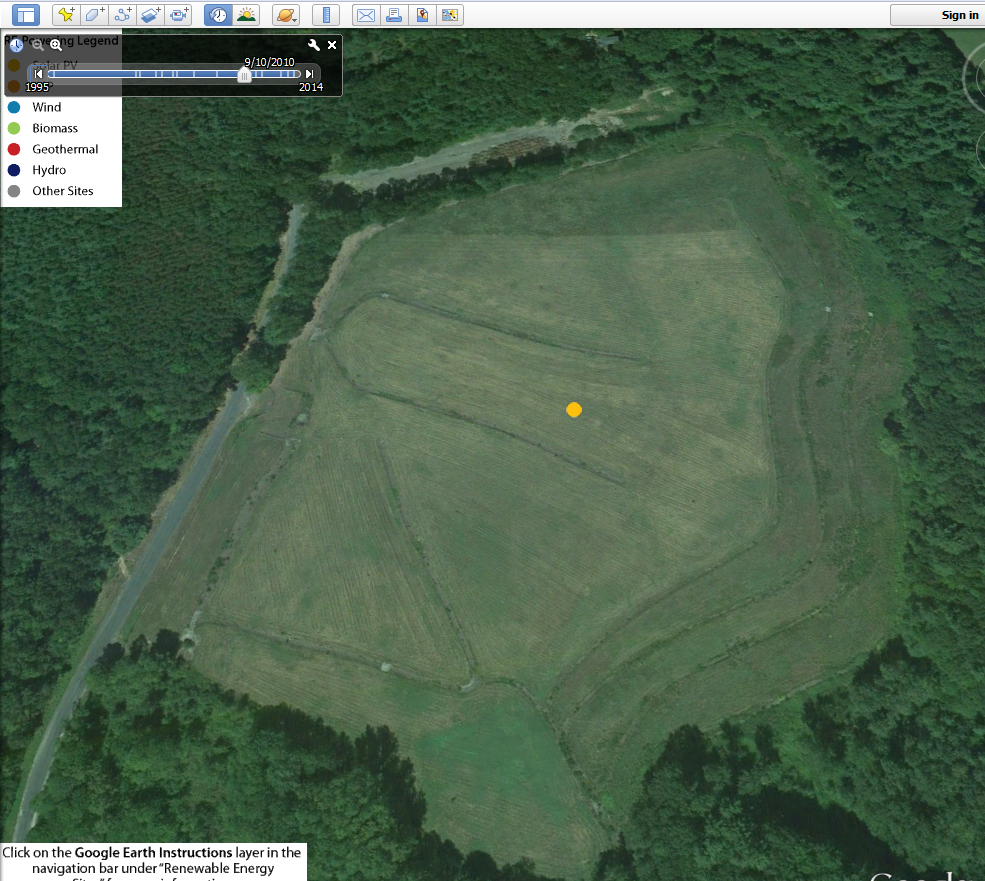 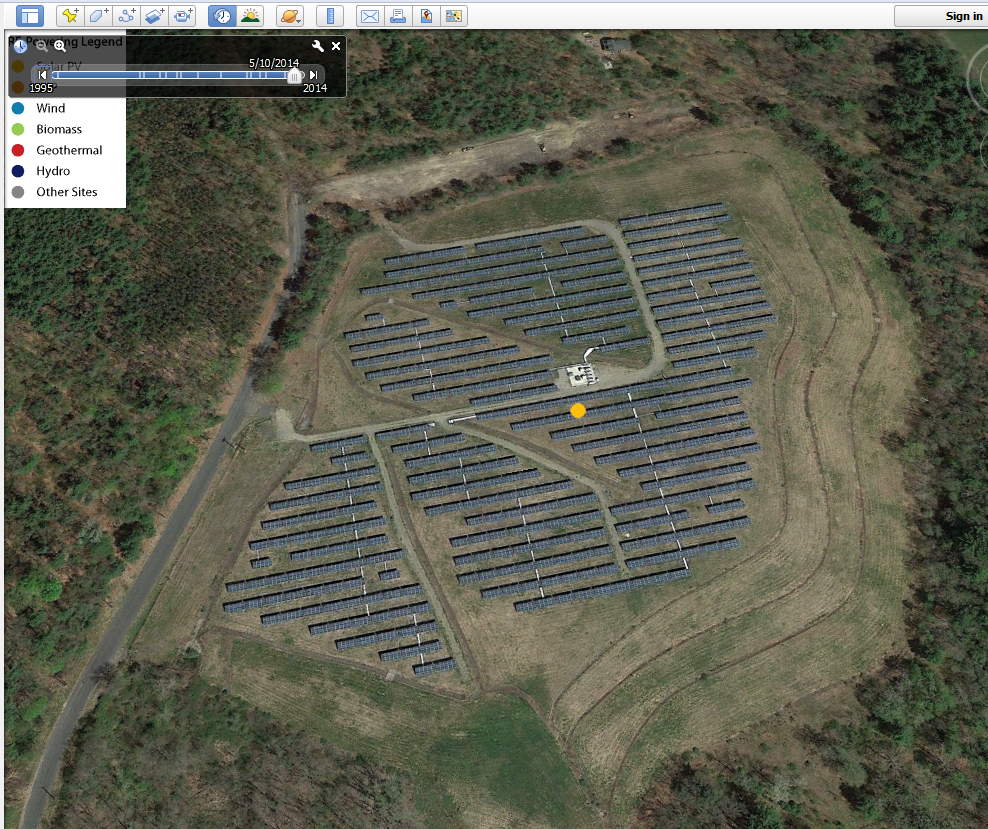 U.S. Environmental Protection Agency
6
Google Earth Features
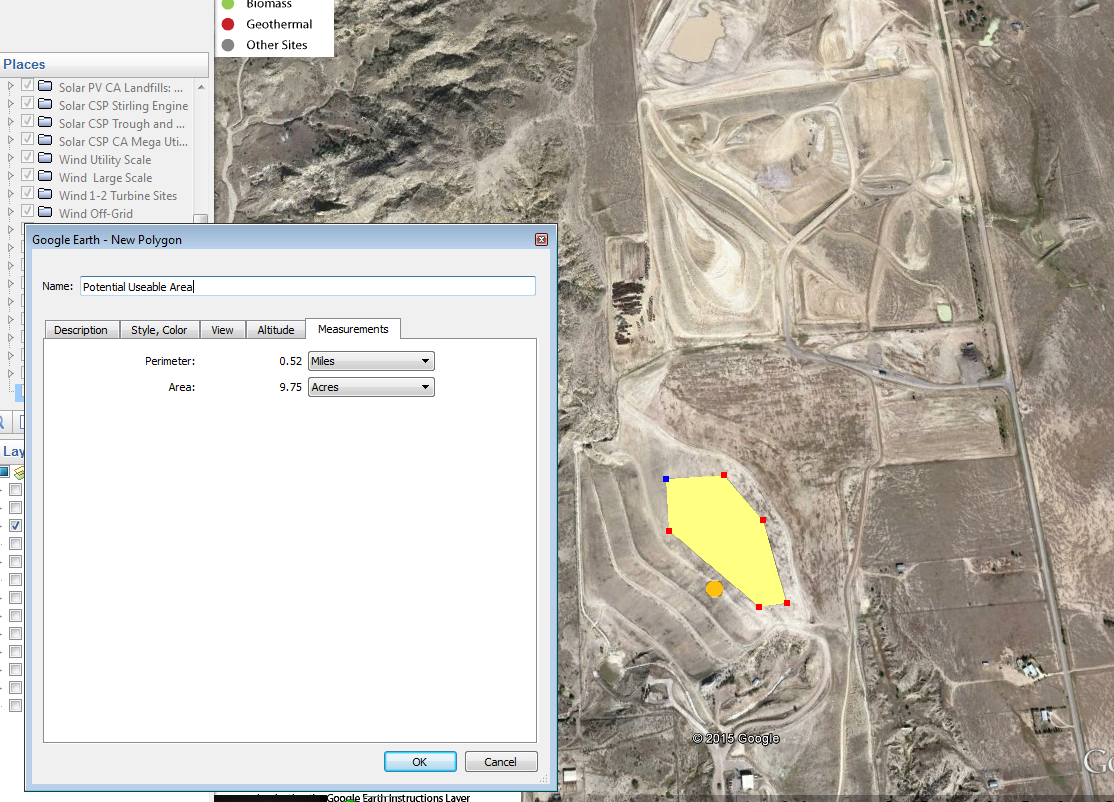 U.S. Environmental Protection Agency
7
RE-Powering Screening Dataset
Contains detailed site information for all 80,000+ sites RE-Powering tracks
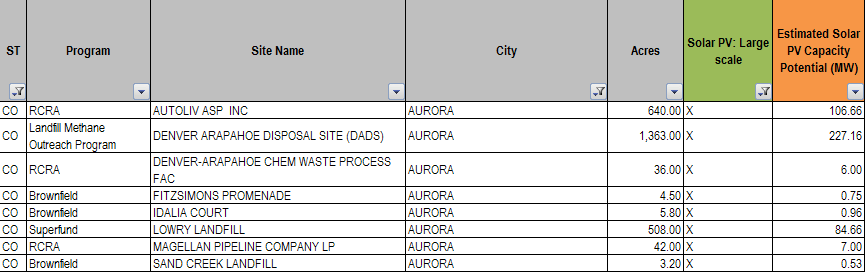 Example: Sites in Aurora, Colorado with Large Scale Solar PV Potential (over 300 kW capacity)
U.S. Environmental Protection Agency
8
National Renewable Energy Maps
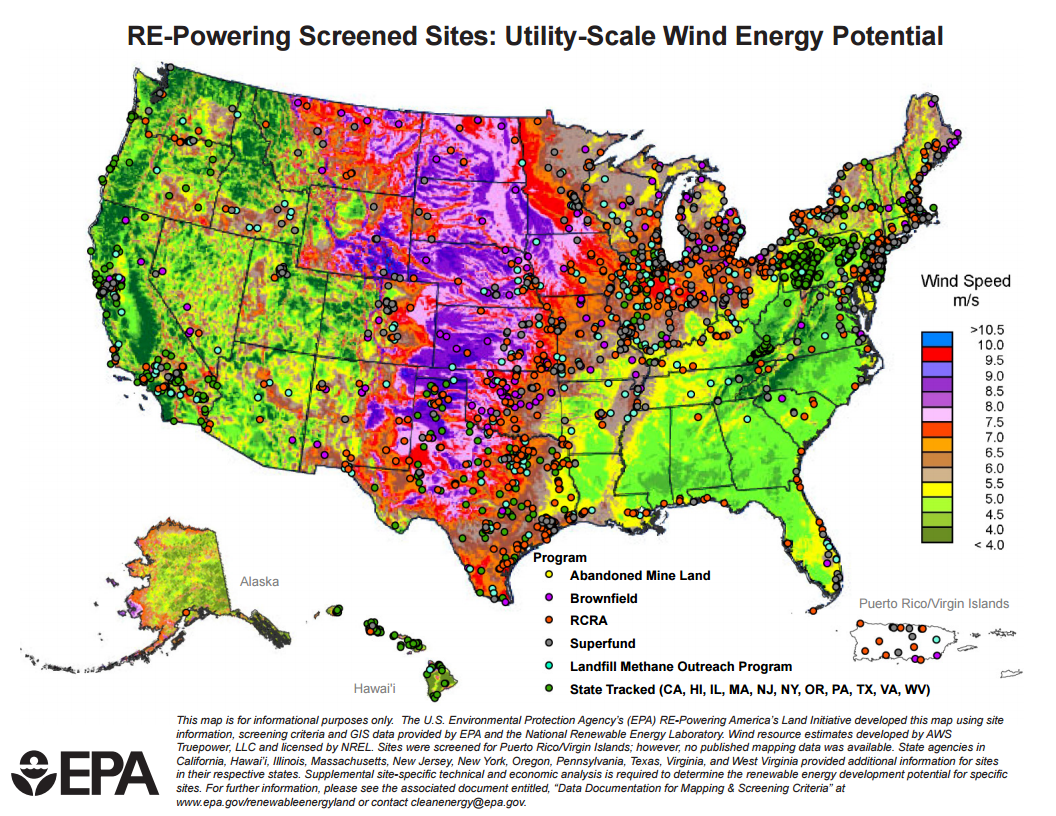 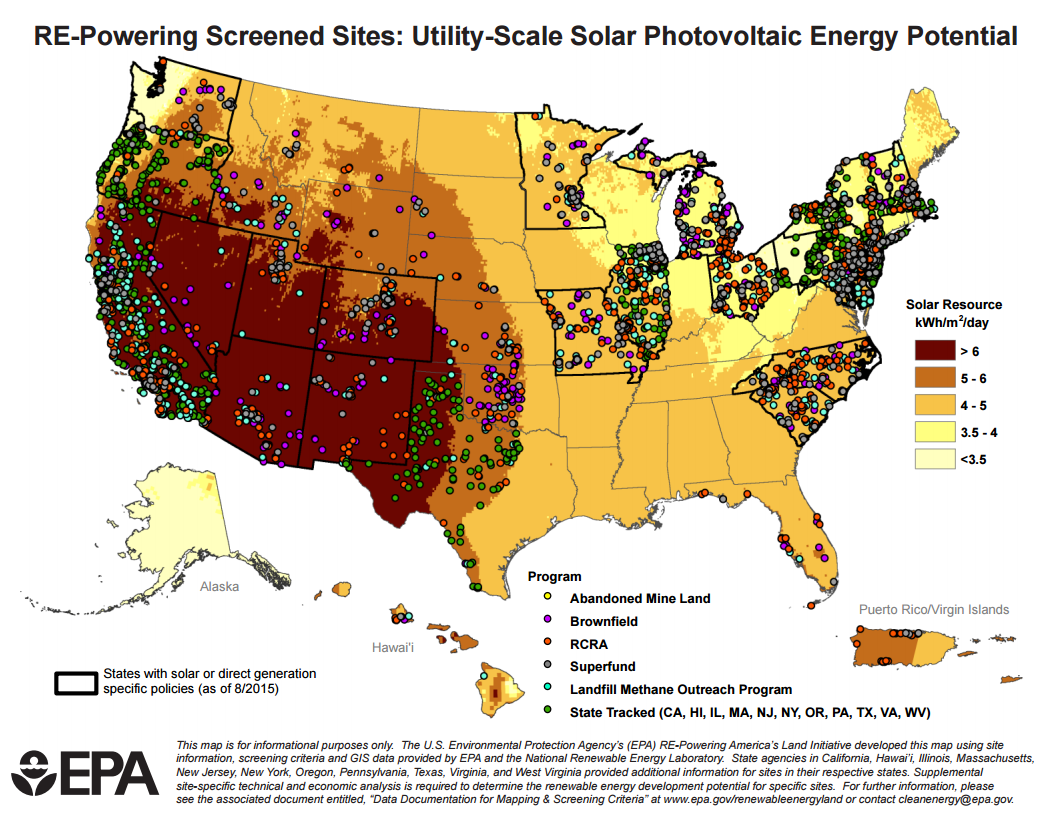 U.S. Environmental Protection Agency
9
Questions?
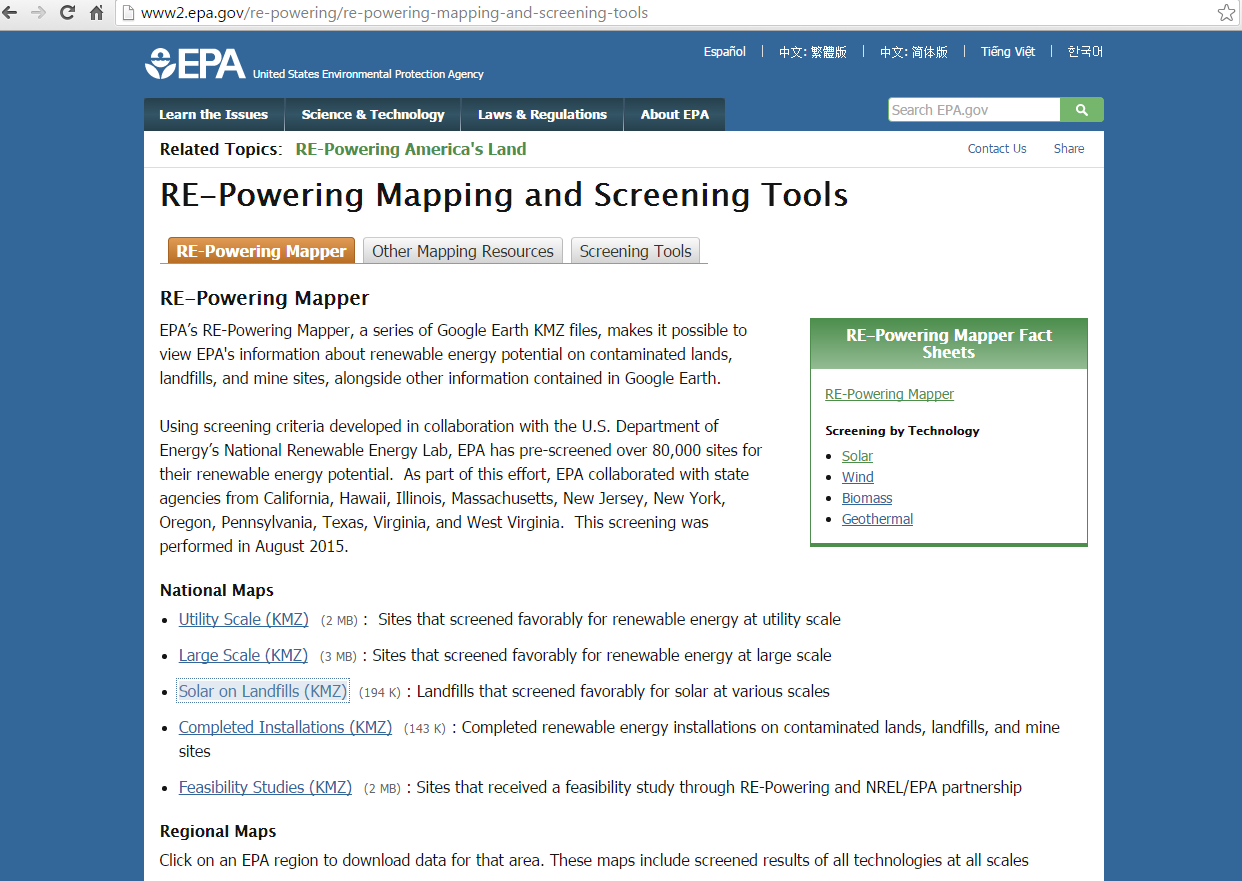 Questions?
U.S. Environmental Protection Agency
10